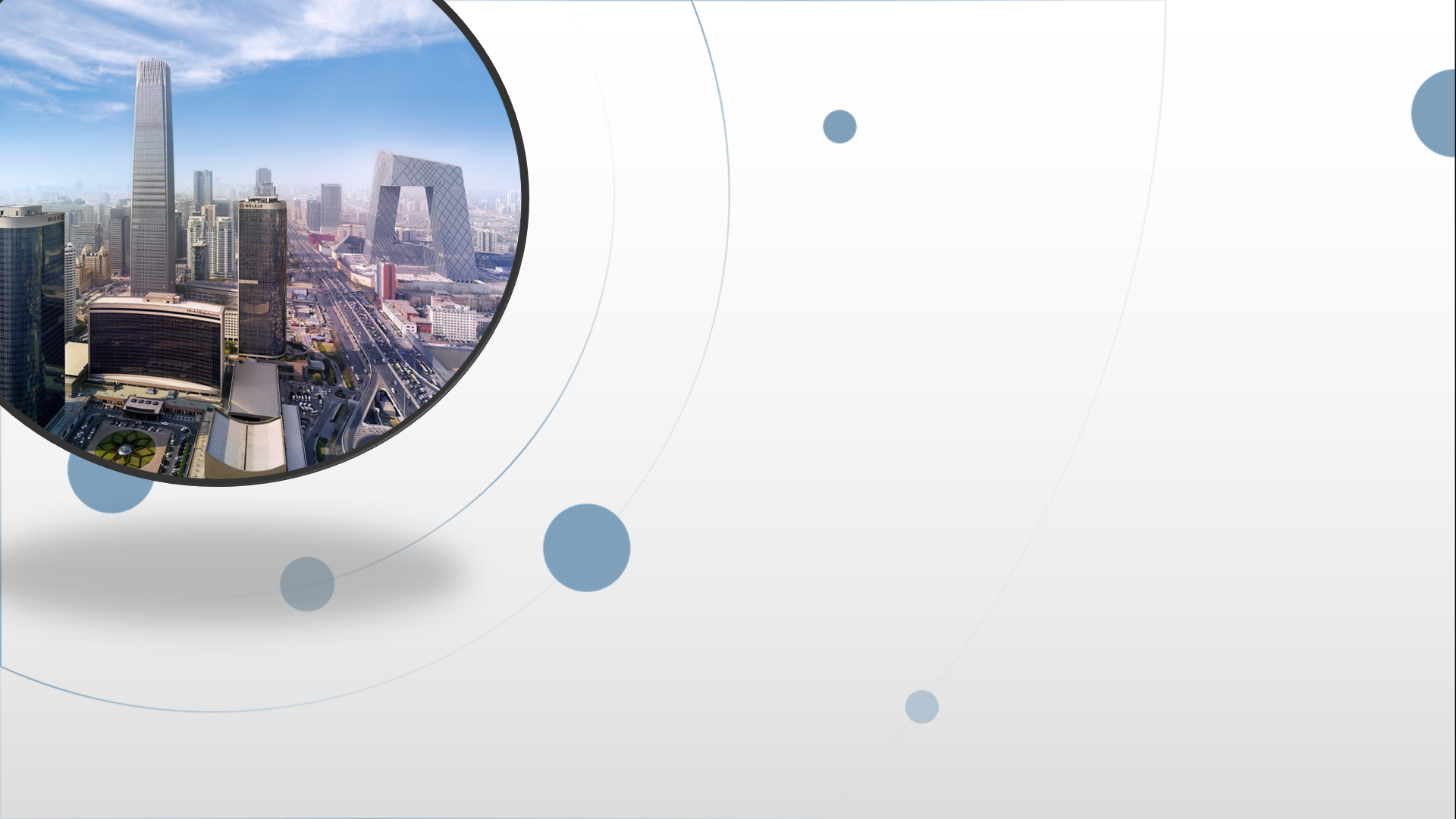 朝阳区线上课堂·高三年级化学
实验探究1（以S化合物为主线）
北京市日坛中学    王连才
回顾2010—2019年北京高考对S及其化合物实验考查
【考试说明内容及能力要求】
【设计意图】
1. 硫元素是典型的非金属元素之一，其单质及化合物都是中学常见的物质，也是中学阶段经常研究的物质。
2.中学阶段学习的理论知识如速率、平衡、能量变化以及研究物质性质的方法，都可以硫及其化合物作为典型例子。
3.以硫的化合物作为知识 载体的实验题，是高考题中热点。
【学习目标】
1. 会描述S及其化合物的物理性质，能从类别通性、价态和特性描述S及其化合物的化学性质。
2.学会利用控制变量法排除实验干扰，能结合速率平衡等原理解释实验问题。
3.了解探究题的结构并建立探究性实验题的解题步骤和方法。
【学习重点】合理利用实验探究题目中相关信息，明确实验目的，根据已给出的装置和步骤，运用控制变量、对比分析等科学方法，结合化学概念原理，解释相关现象，并获得合理结论。
【解题难点】接受探究实验中的异常现象，摆脱思维定势，尊重实验事实，考虑环境的变迁，辩证地认识事物。
物质的性质与所处的环境有关，
题目所给的环境与已有认知是否一致？
例1.探究SO2与FeCl3溶液的反应
1.写出离子方程式，预测实验现象？
预判反应原理：
SO2+2Fe3++2H2O = SO42-+2Fe2++4H+
预判实验现象：溶液由棕黄色变成浅绿色
例1.探究SO2与FeCl3溶液的反应
实验演示——发现异常现象
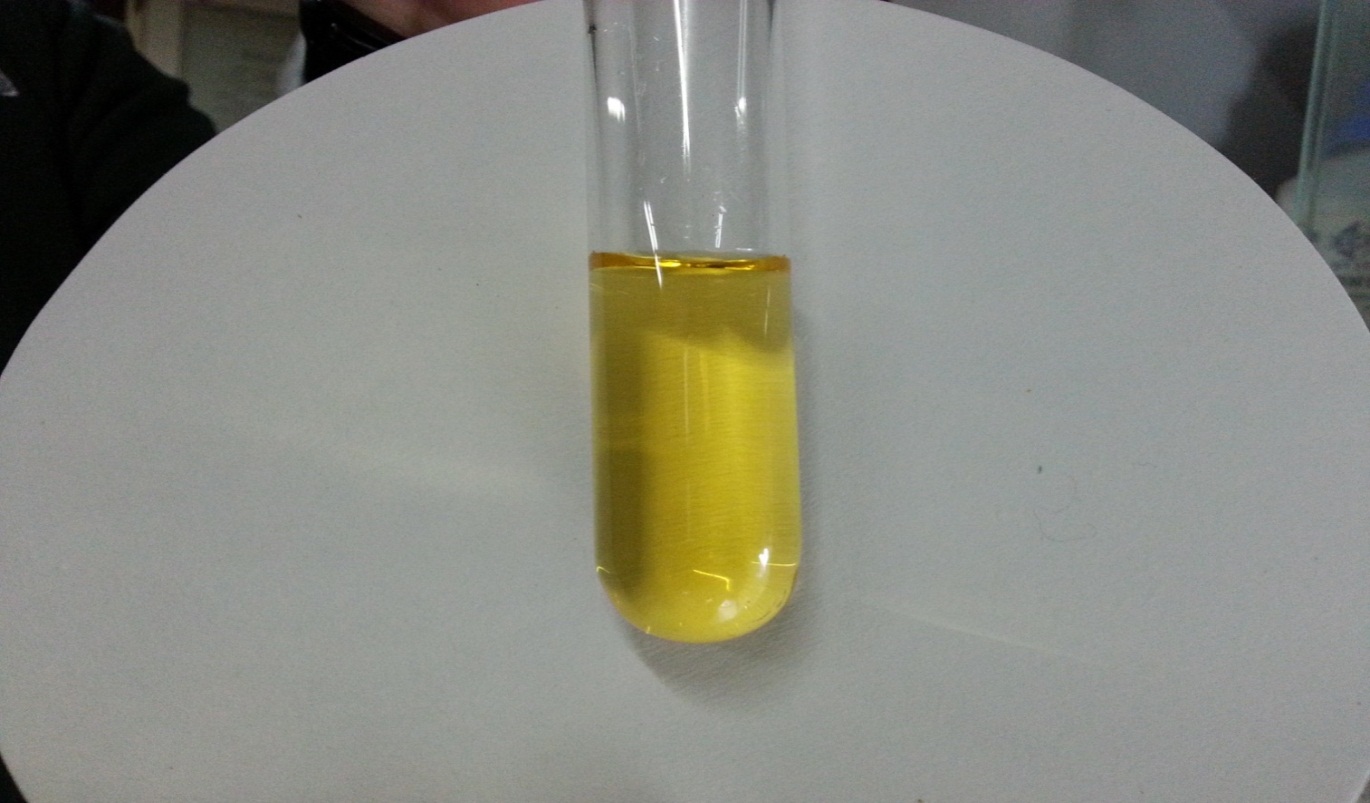 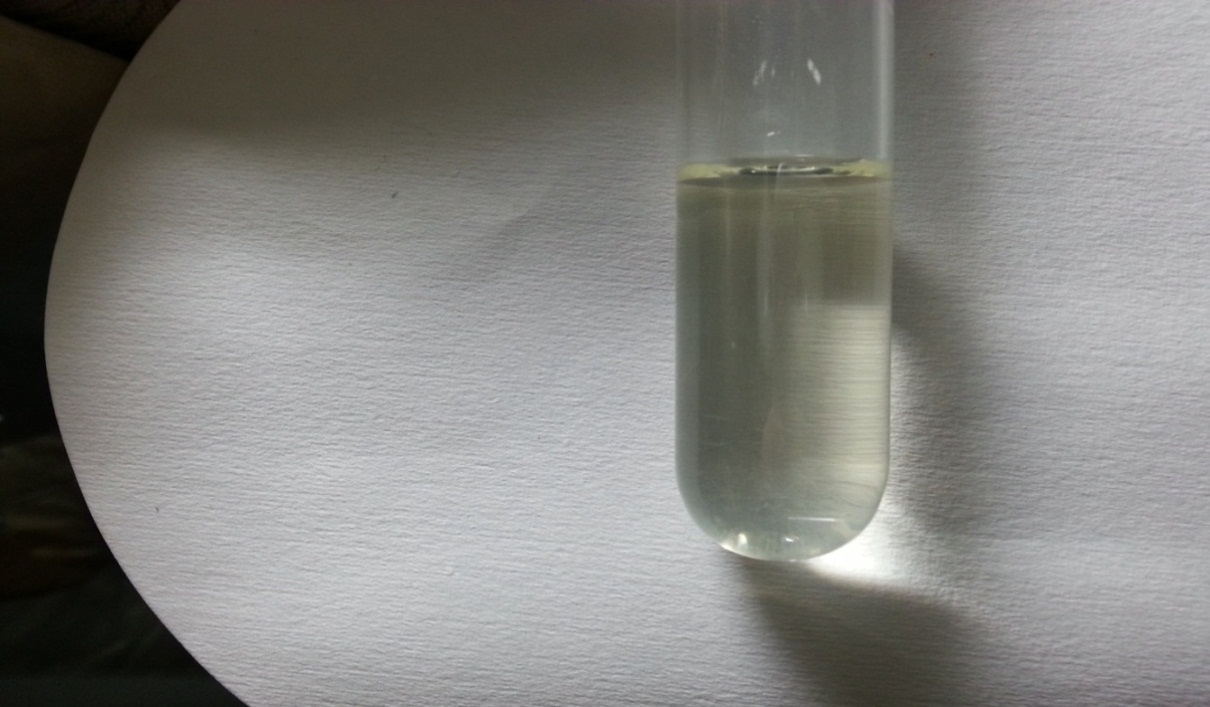 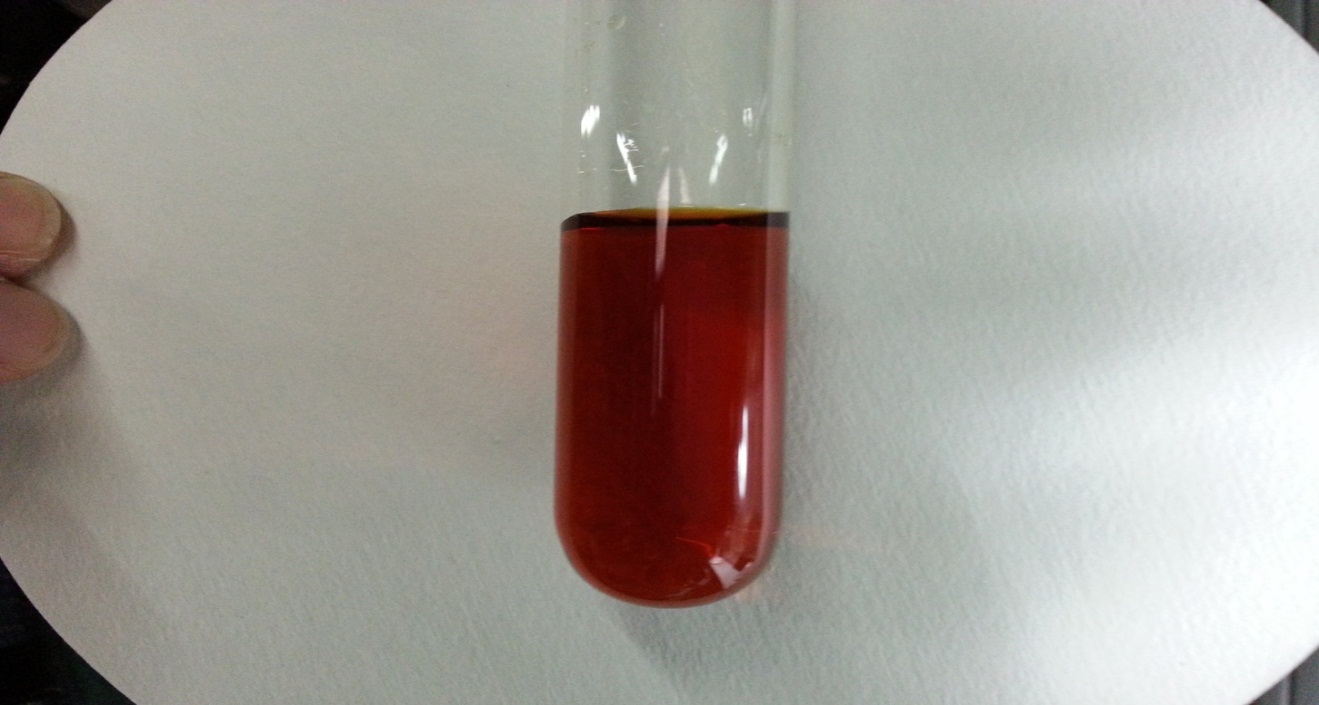 第二天
约5分钟
瞬间
浅绿
红
红色逐渐褪去
查阅资料：Fe3+＋6SO2        Fe(SO2)63+
例1.探究SO2与FeCl3溶液的反应
3. 猜想——生成了Fe(OH)3胶体
实验探究——无丁达尔效应
结论：猜想不成立
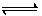 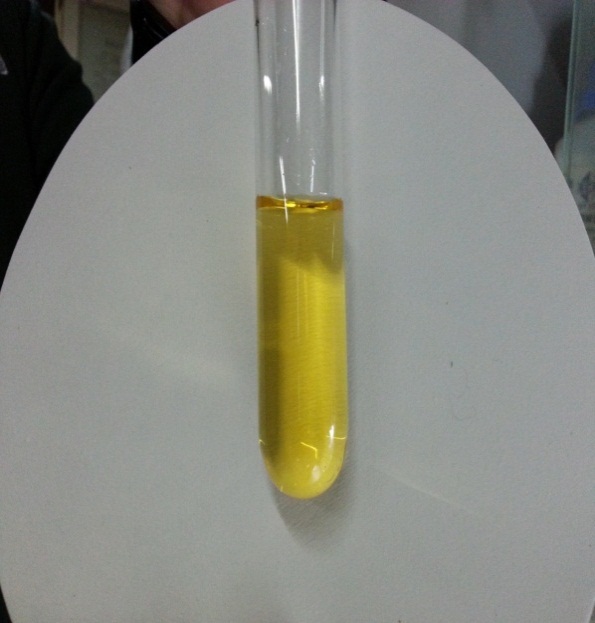 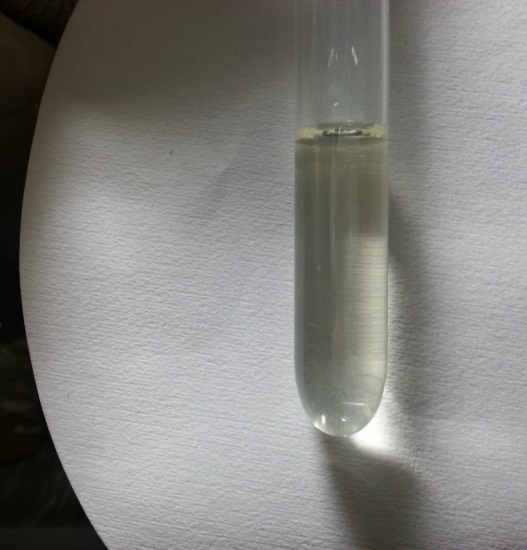 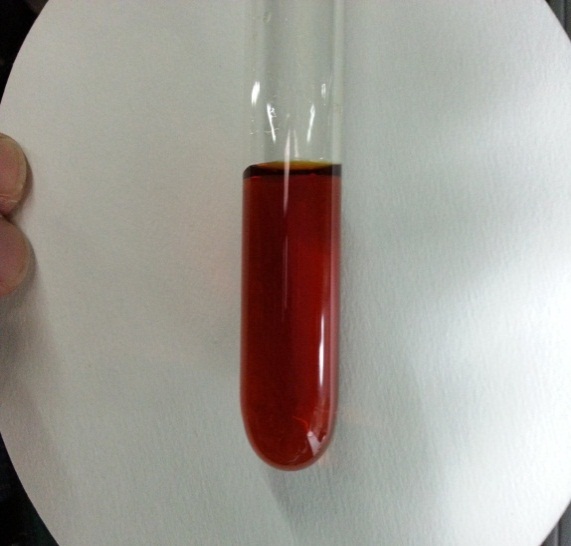 红色
第二天
约5
分钟
瞬间
思考：如何设计实验证明上述平衡体系存在？
依据平衡移动原理，
可加入铁粉、加热、继续通SO2通入N2等
红色逐渐
褪去
浅绿
红
例1.探究SO2与FeCl3溶液的反应
SO2 ＋ Fe3+
络合
氧还
Fe(SO2)63+
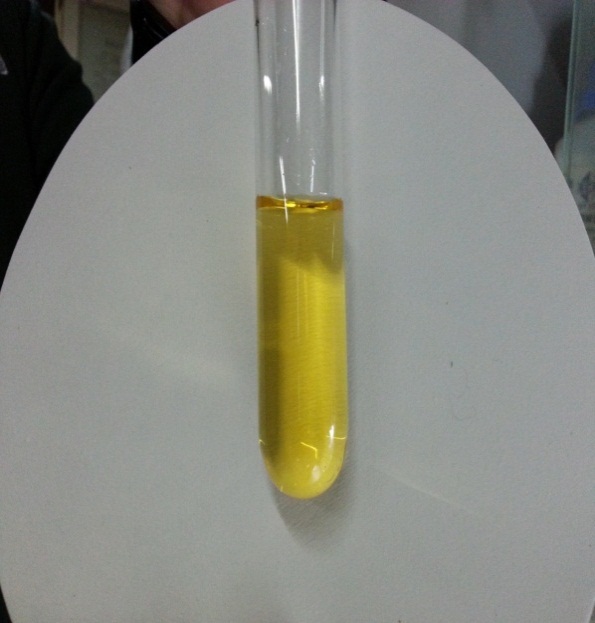 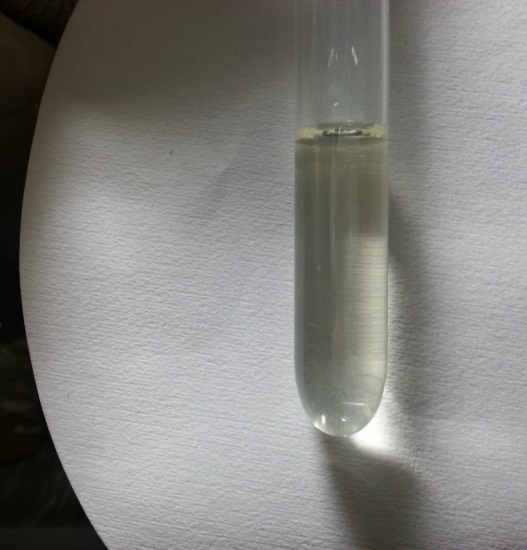 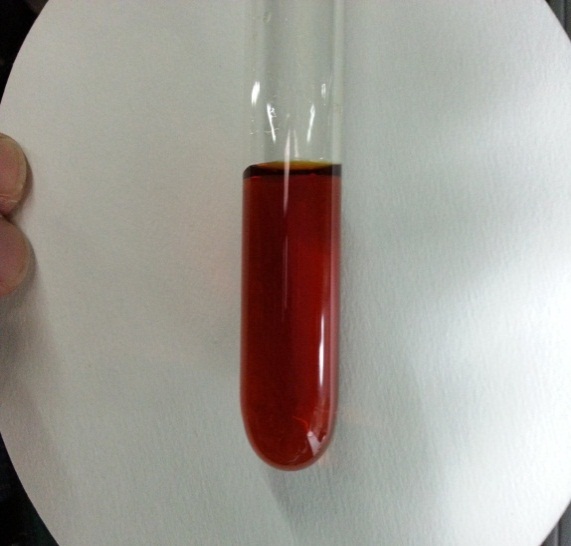 “竞争关系”
Fe2+ +SO42-
第二天
约5
分钟
瞬间
红
浅绿
反应速率快
反应限度大
红色逐渐
褪去
浅绿
红
例2. 2011-北京理综-27甲、乙两同学为探究SO2与可溶性钡的强酸盐能否反应生成白色BaSO3沉淀，用下图所示装置进行实验（夹持装置和A中热装置已略，气密性已检验）。
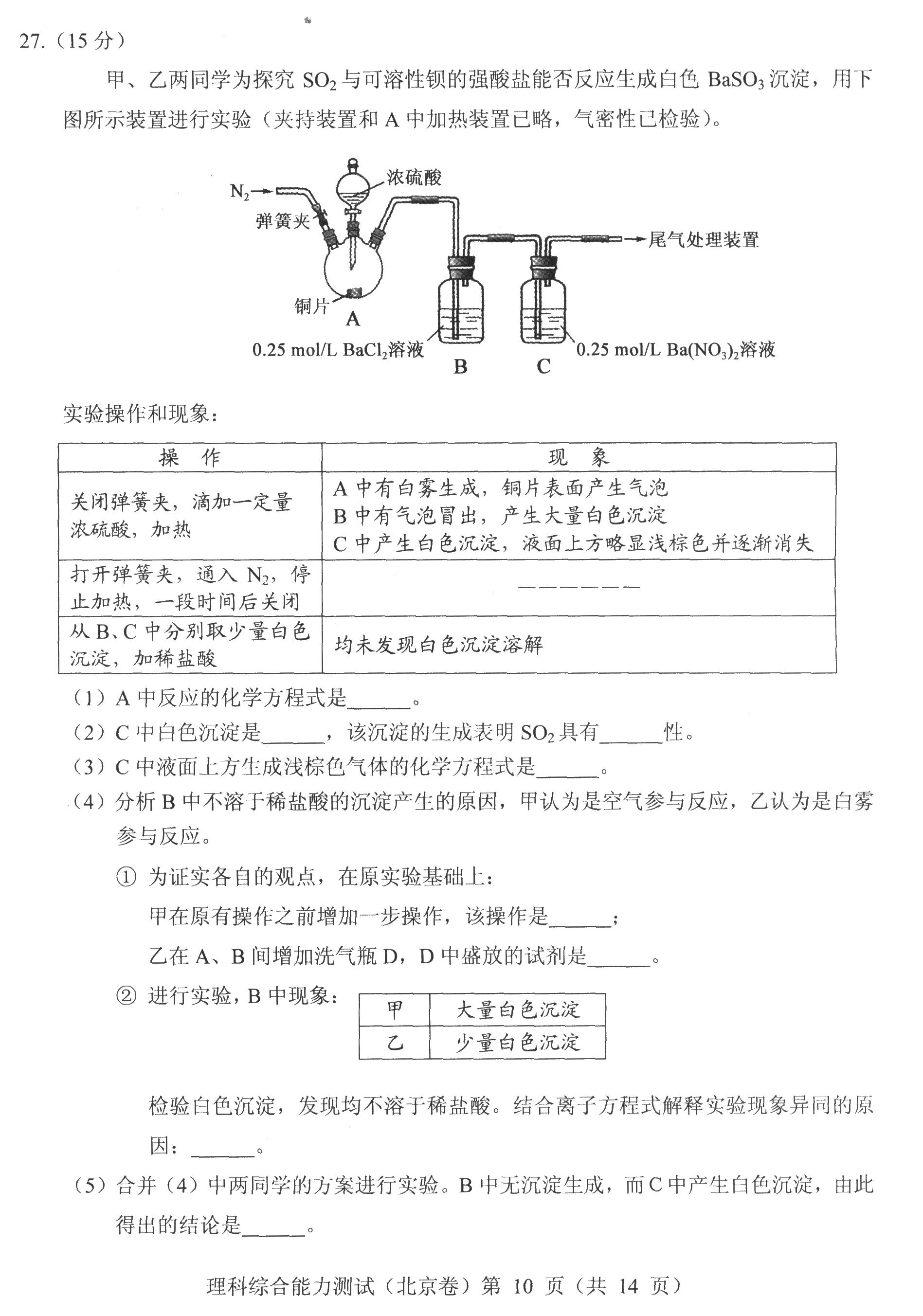 步骤1：预判现象——联系已有认知
已有认知：   SO2+Ba2++H2O   ≠   BaSO3+2H+                  3SO2+3Ba2++2NO3 - +2H2O =3BaSO4↓+2NO↑+4H+
预判现象：B、C中不出现白色BaSO3沉淀,C中可出现BaSO4沉淀
例2. 2011-北京理综-27甲、乙两同学为探究SO2与可溶性钡的强酸盐能否反应生成白色BaSO3沉淀，用下图所示装置进行实验（夹持装置和A中热装置已略，气密性已检验）。
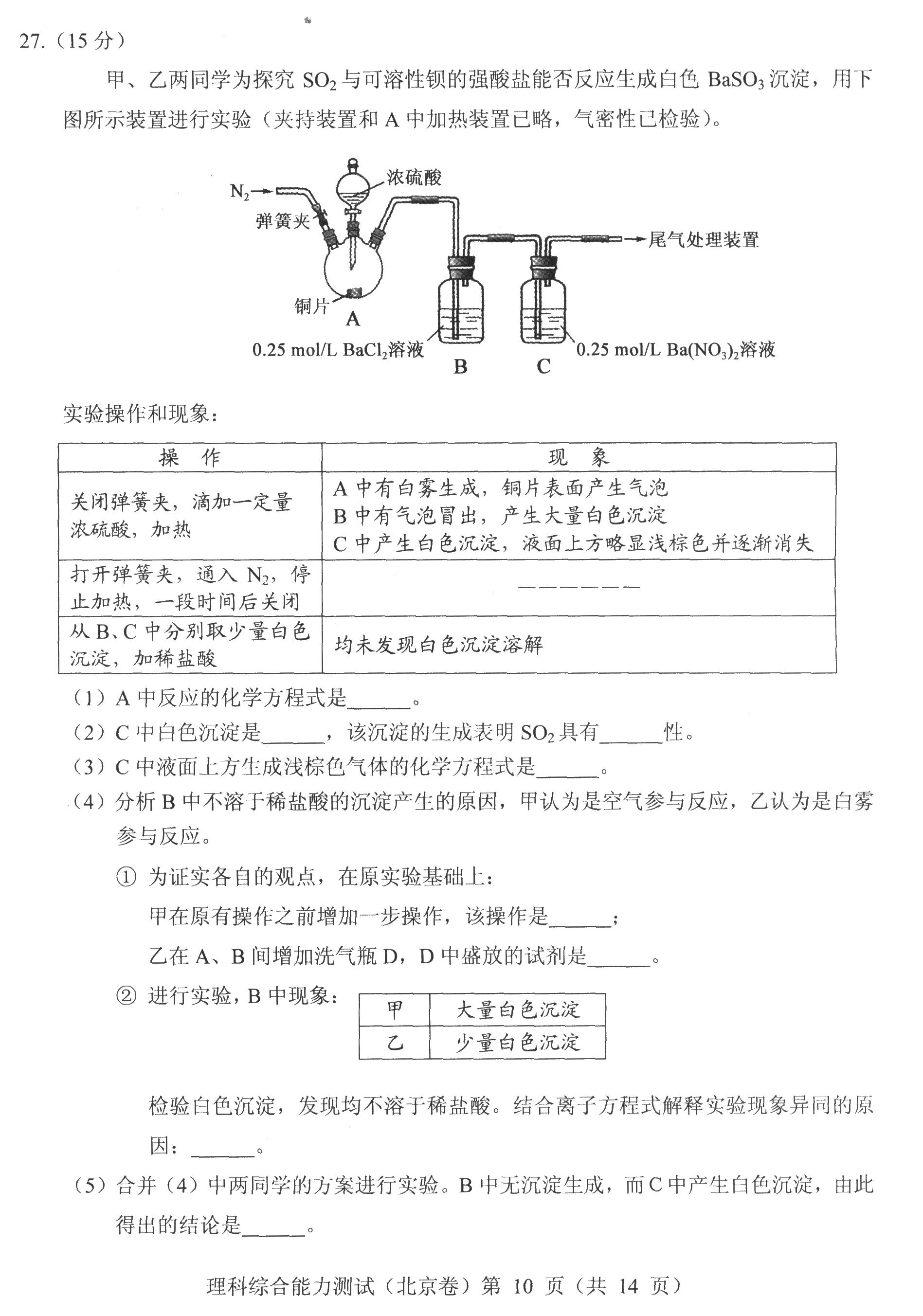 与预期现象有很大差异
例2. 2011-北京理综-27甲、乙两同学为探究SO2与可溶性钡的强酸盐能否反应生成白色BaSO3沉淀，用下图所示装置进行实验（夹持装置和A中热装置已略，气密性已检验）。
步骤2：发现问题——准确分析实验目的和原理
已有认知：中性、酸性、氧化性环境中均不生成BaSO3沉淀
NO3_ 在酸性下有氧化性，应当生成BaSO4沉淀
发现异常——B中产生BaSO4沉淀
步骤3：分析问题——体系中存在干扰因素
原理干扰：反应原理（方向、速率和限度），不同反应（从物质的类别通性，氧化还原性，络合性，水解及沉淀反应考虑）
干扰因素
物质干扰：在反应所处的环境中，包括体系内和外界环境中有无其它物质能和可溶性钡的强酸盐反应，得白色沉淀；或与SO2共同参与反应，使可溶性钡的强酸盐产生白色沉淀。
本题中装置内有空气、白雾，有无可能参与SO2和BaCl2的反应，得到白色BaSO4沉淀；
98%硫酸的沸点为338℃
步骤4：解决问题——运用控制变量方法排除干扰
（4）分析B中不溶于稀盐酸的沉淀产生的原因，甲认为是空气参与反应，
乙认为是白雾参与反应。
①为证实各自的观点，在原实验基础上：
甲在原有操作之前增加一步操作，该操作是                                                ；
乙在A、B间增加洗气瓶D，D中盛放的试剂是                                              。
②进行实验，B中现象：
物质干扰
控制变量排除干扰
反应原理干扰
排除氧气干扰:通N2一段时间，排除装置中                      
的空气
排除白雾干扰: 饱和NaHSO3溶液吸收H2SO4蒸汽
有白雾无空气
白雾和空气均干扰，
白雾干扰更大
有空气无白雾
检验白色沉淀，发现均不溶于稀盐酸。结合离子方程式解释实验现象异同的原因：      

                                                               。
2Ba2＋+2SO2+O2+2H2O = 2BaSO4↓+4H＋ ，Ba2＋+SO42- = BaSO4↓
白雾的量远多于装置中O2的量
干扰因素完全排除
（5）合并（4）中两同学的方案进行实验，B中无沉淀生成，而C中产生白色沉淀，由此得出结论是                               。
SO2不能与可溶性钡的强酸盐
反应生成白色BaSO3沉淀
BaSO4沉淀
不是BaSO3沉淀
小结：本题的核心问题在干扰因素的分析与排除:控制变量法，观察与分析，逻辑与联想。
难点在思维定势的突破:突破思维定势，认识到物质变化是有条件。
解决探究性实验的一般步骤和方法
步骤1：预判现象——联系已有认知（物质性质，反应，原理）
步骤2：发现问题——准确分析实验目的和原理
步骤3：分析问题——体系中存在干扰因素
                                   （物质干扰+原理干扰）
步骤4：解决问题——运用控制变量的探究方法排除干扰
                                  结合速率平衡及电化学原理解答
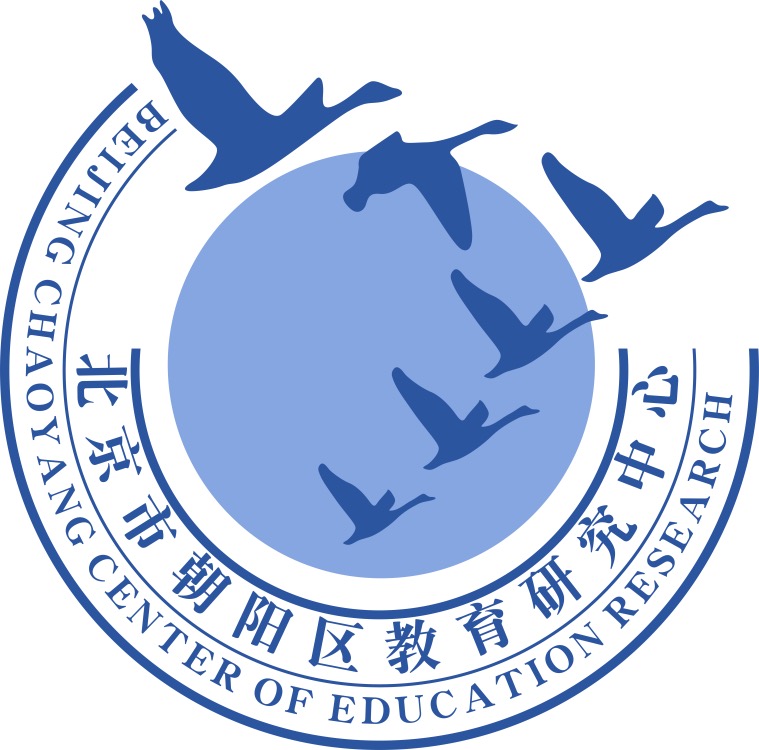 谢谢您的观看
北京市朝阳区教育研究中心  制作